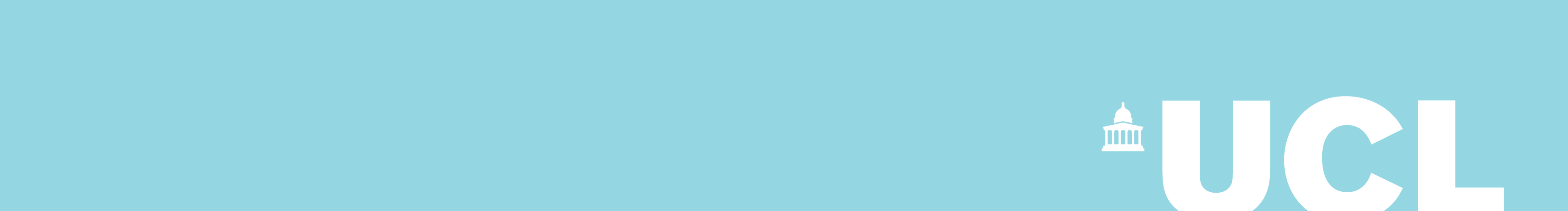 UCL HUMAN RESOURCES
DISABILITY STANDARD
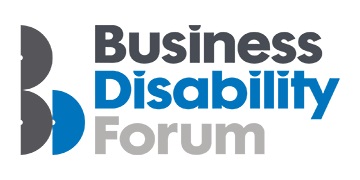 Presentation to the HR User Group June 2017
www.ucl.ac.uk/hr
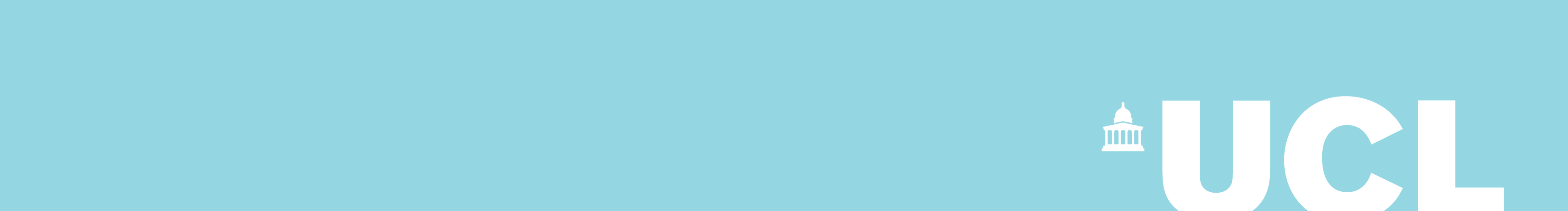 UCL HUMAN RESOURCES
The Disability Standard:
Is a benchmarking tool
Is evidence based
Means UCL can measure its performance, as with Athena Swan, Race Equality Charter Mark and the Stonewall Workplace Index
Growing in use in HEIs: MMU has just been awarded Gold
www.ucl.ac.uk/hr
[Speaker Notes: A tool enabling organisations to evaluate how good they are at planning for and anticipating the needs of their disabled Staff and Customers.
Designed primarily for businesses in the private sector by the Business Disability Forum (BDF) it offers the most comprehensive way of independently measuring performance in this area against others
The DS is a quasi-charter mark, analogous to the Stone Wall Index; the Race Equality Charter Mark; and, to some extent, Athena SWAN
Although not primarily designed for use in the HEI Sector, one University (MMU) has just applied for and been awarded Gold, the highest level accolade under the DS]
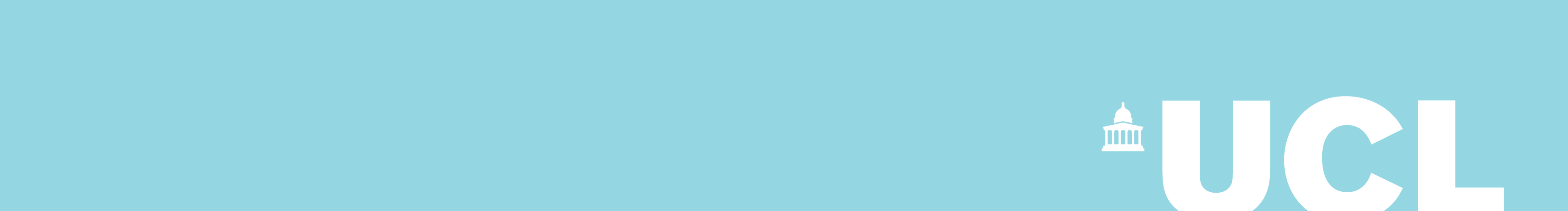 UCL HUMAN RESOURCES
The UCL DS Self-Assessment Team (SAT)
Led by Rex Knight, Disability Equality Champion, the SAT is modelled on previous UCL Charter Mark activity 
10 influential managers from across UCL lead sub-teams each working on an area of the Standard
www.ucl.ac.uk/hr
[Speaker Notes: Modelling our activity upon the lessons learned from UCL’s successes under the Race Equality and Athena SWAN Charter Marks, I have set-up and am leading a Project Team tasked with taking forward our work in this area
The SAT currently has 10 influential managers drawn from central and academic departments, who are leading sub-teams taking forward our activity in each of the 10 areas of the DS
These teams are made up of 2 Disabled Staff or UCL employees who are allies of Disabled People, supporting the manager leading activity in each area of the DS]
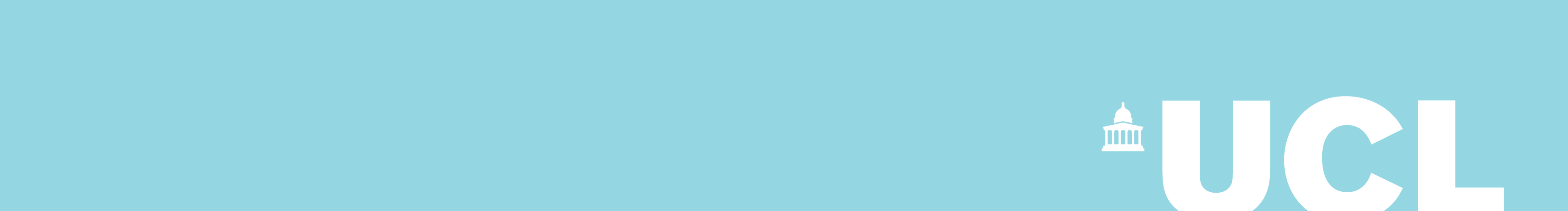 The UCL DS SAT Team
Sub-teams are made up of ‘Experts through Experience’
The SAT is ‘mapping and gapping’, identifying evidence of our ‘strengths’ and areas where improvement is needed
Coherent, high level commitment is essential if Disability Equality principles are to be embedded
www.ucl.ac.uk/hr
[Speaker Notes: So far we have had two highly successful meetings and have begun to map out our strengths and areas for improvement under the criteria outlined under each of the DS areas
Messages from Kingston University and elsewhere where similar processes have been undertaken is that there is a need for a coherent, high level commitment to changing the culture of a university, if Disability Equality principles are to be embedded in all aspects of the institution
For example, we acknowledge that at UCL, low numbers of staff and students choose to declare that they are Disabled People in monitoring exercises]
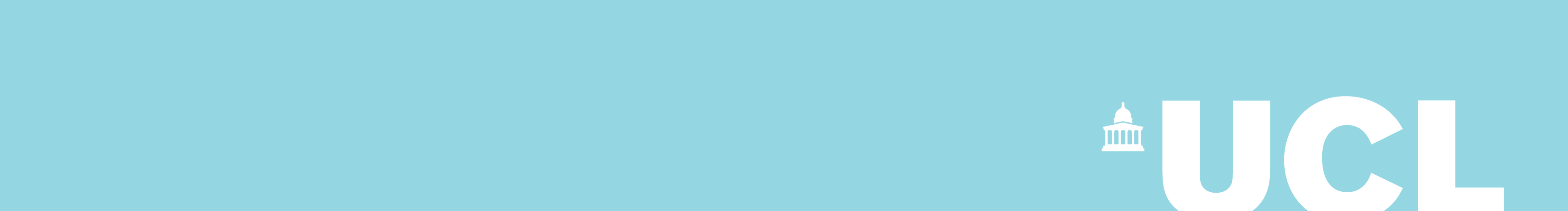 The UCL DS SAT Team
To change culture, middle management support is also vital 
E.g. proactive promotion of positive self-identification of Disabled Staff
Encouraging declaration in staff demographic data integrity monitoring exercise
www.ucl.ac.uk/hr
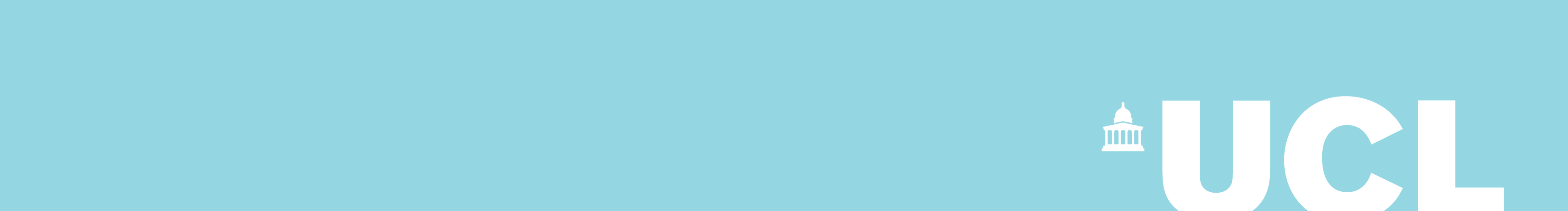 10 Areas of the Standard
Commitment
Know How
Adjustments
Recruitment
Retention
Products and Services
Suppliers and Partners
Communication
Premises
Information and Communication Technology
www.ucl.ac.uk/hr
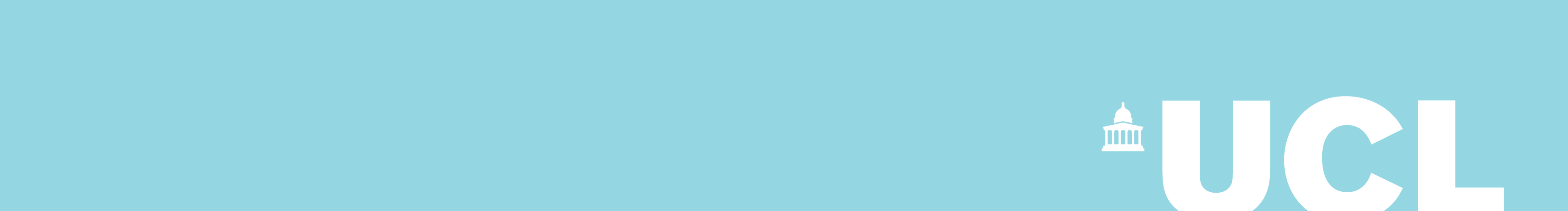 Your role in helping to lead this change
In the short term:

Contribute evidence to the self-assessment sub-teams 
Examples of reasonable adjustments for staff and students
Tell us about good practice in recruitment; successful positive action etc.
www.ucl.ac.uk/hr
[Speaker Notes: Over the next few months, UCL will be preparing to undergo one or more self-assessment processes, where we honestly reflect our current practice by completing the online self-assessment tool via the BDF website
We will, via this means, highlight areas where we are doing well as an Institution, but we will also identify gaps in our current operational and strategic approaches
Out of these identified gaps, we need to develop at a senior level, an action plan which will bring about genuine, meaningful and lasting improvements for Disabled People studying and working at the University]
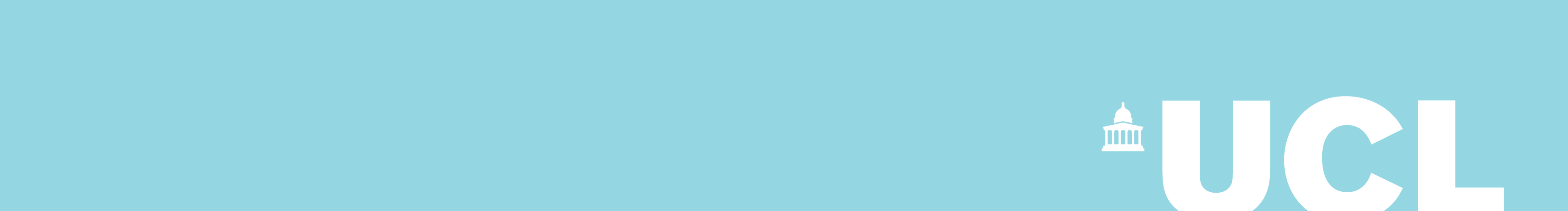 Your role in helping to lead this change
There is a strategic commitment to change practice so as to incorporate accessibility into planning improvements in the UCL ICT, estates, communications and local management infrastructure
UCL will submit for an external evaluation under the DS at the end of the calendar year
www.ucl.ac.uk/hr
[Speaker Notes: Challenges such as our ICT, estates, communications and local management infrastructure will all need to be looked at through the lens of disability Equality, to ensure we can monitor, measure and improve what we do
Once we have done this, we will submit the University for an external evaluation under the DS by BDF, which we hope will award UCL the DS, at the appropriate level, along with giving us advice about how to improve our Disability Equality practice further
You will be essential to this process 
For change to become culturally and organisationally embedded across the diverse rich and varied tapestry of UCL, you will need to ensure that changes take place locally within your department, Faculty and School which welcome and include Disabled Staff and students]
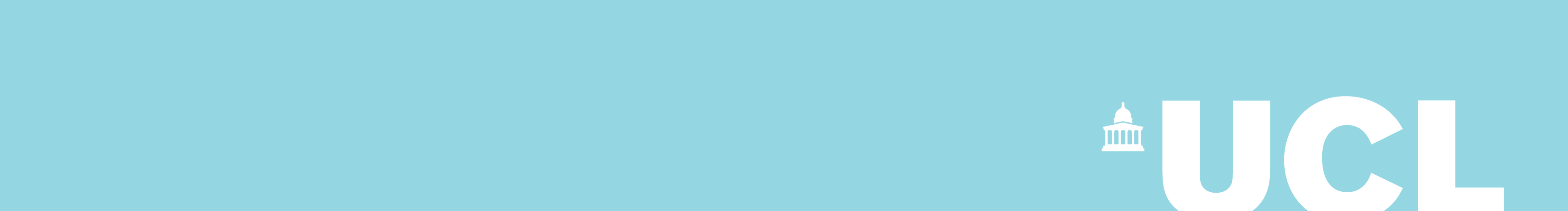 Your role in helping to lead this change
BDF will produce a report to guide our future actions in improving inclusion at UCL
You are essential to this process
You will need to ensure that changes take place locally within your department, Faculty and School which welcome and include Disabled Staff and students
www.ucl.ac.uk/hr
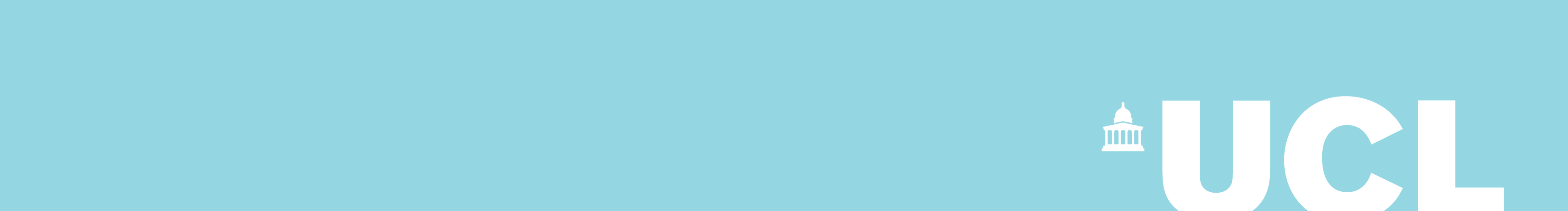 Strategic Actions proposed by the SAT (thus far)
Establish a resourced web presence at www.ucl.ac.uk/accessibility
Through hosting events and other key activities, raise the profile of the UCL Disability Equality Champion
Agree minimum accessibility standards for all UCL communications, especially external marketing
www.ucl.ac.uk/hr
[Speaker Notes: Introducing a video transcription service for the top level videos produced at UCL
Introducing discreet audio description tracks for top level UCL video content
Establishing a central budget to pay for sign language interpreters who can respond to demands for interpretation of UCL public events
Setting up a ‘BSL on demand’ service via the website whereby anyone can communicate with UCL using BSL in real time]
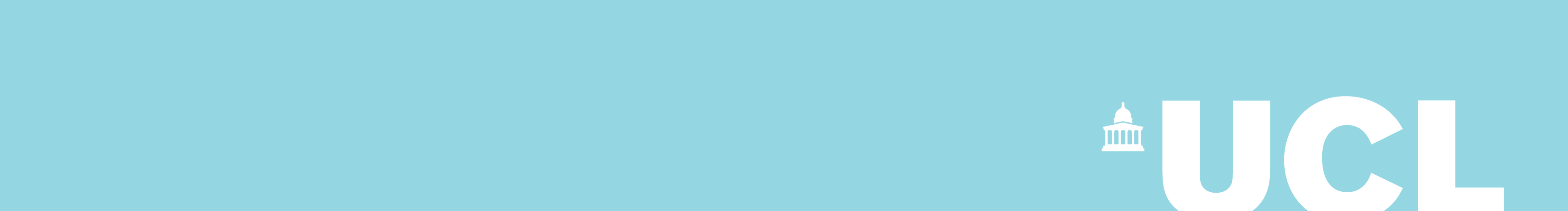 Strategic Actions
Promote contract compliance and the employment of Disabled People amongst UCL Suppliers and Partners
Incorporate explicit accessibility criteria into the ISD Project Delivery Framework
Roll-out bespoke disability equality training across UCL for key staff groups
www.ucl.ac.uk/hr
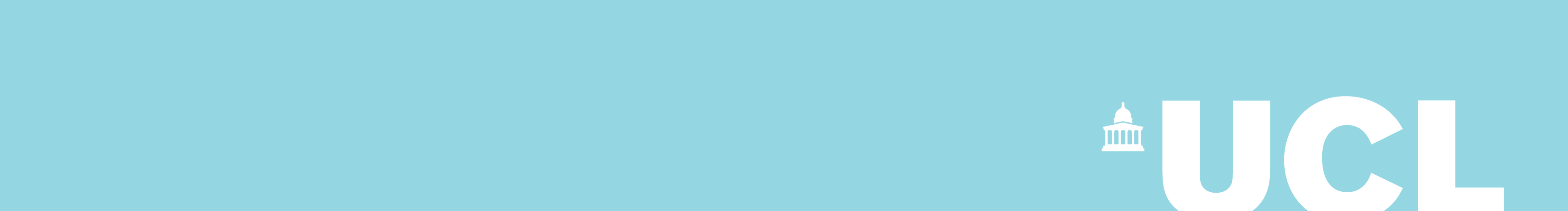 Strategic Actions
Implement a coherent and comprehensive digital accessibility policy across UCL
Develop and agree a Key Performance Indicator for accessibility, design and inclusion, commensurate with the 2034 key enabler on sustainable estate, to be used in future acquisition and new build contexts
www.ucl.ac.uk/hr
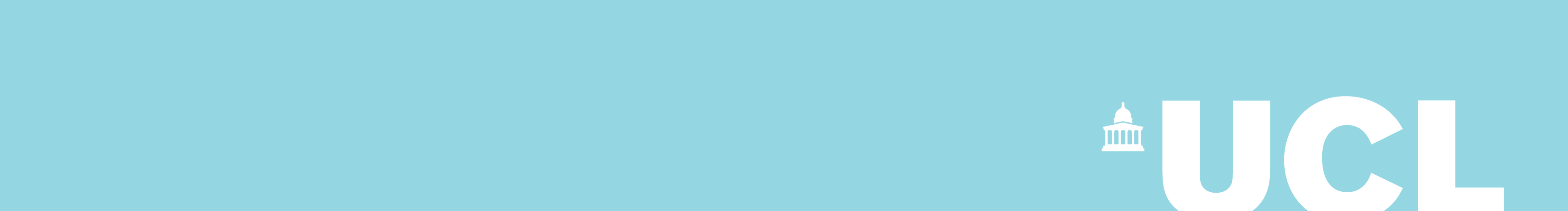 Any questions?




M.Higgins@ucl.ac.uk
Ext: 58877